Monday 11th May
Primary 3Mental Agility
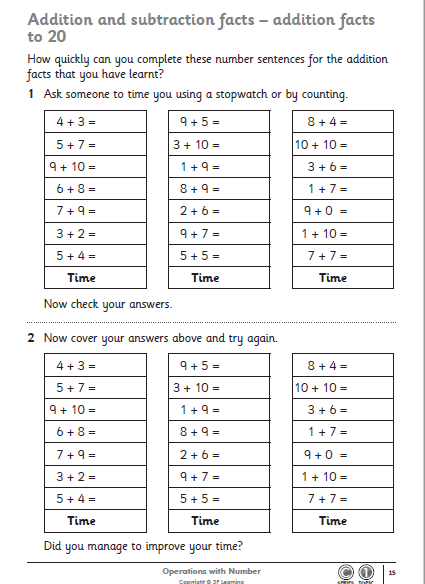 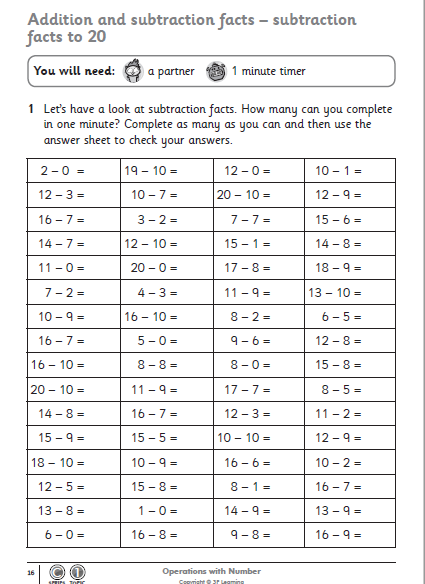